Membagun Website secara Online dengan Webly
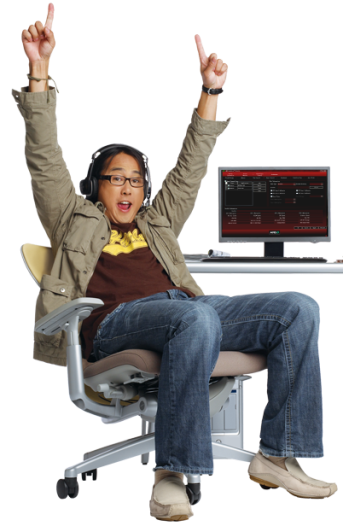 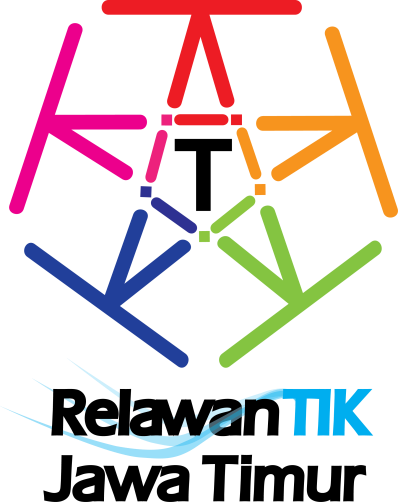 SMK Negeri 1 Bangil
Minggu, 02 Oktober 2011
Abdul Rachman
Webly
http://en.wikipedia.org/wiki/Weebly
Syarat membuat web denganWebly
Email ( yahoo atau gmail )
Koneksi Internet 
Kopi atau teh
Pede
http://www.weebly.com/
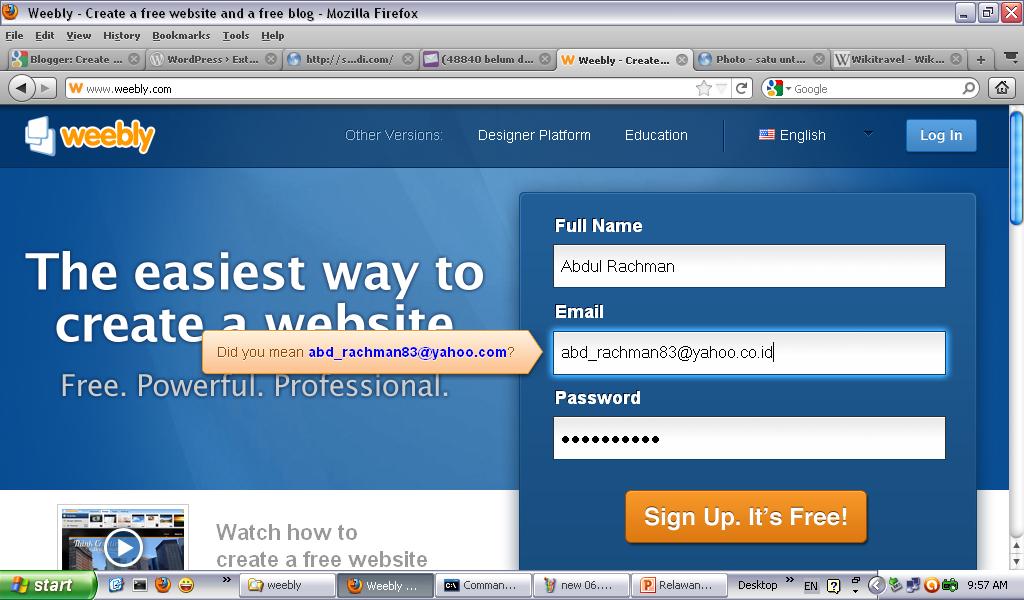 http://www.weebly.com/
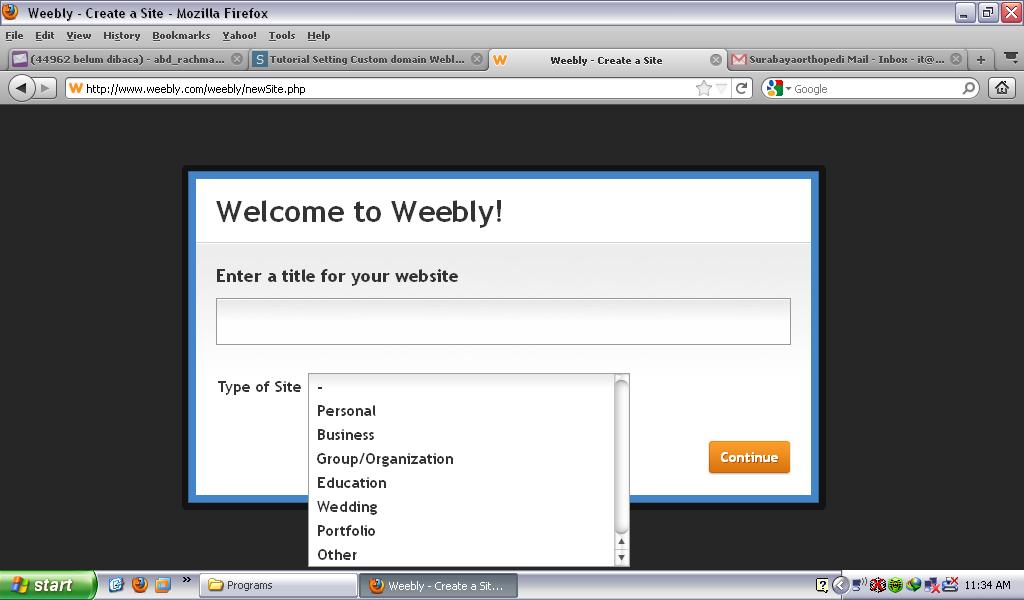 http://www.weebly.com/
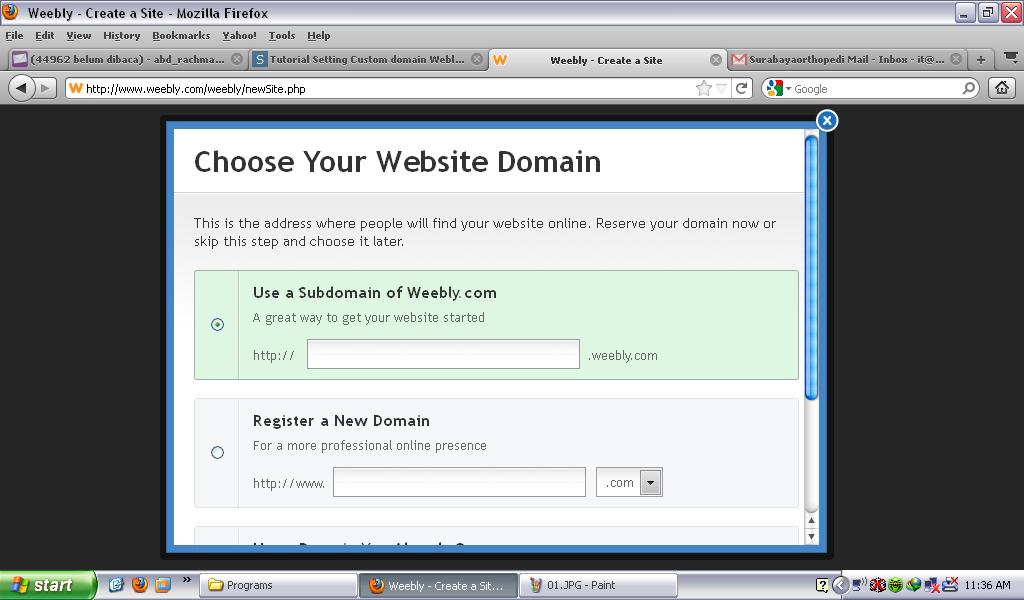 http://www.weebly.com/
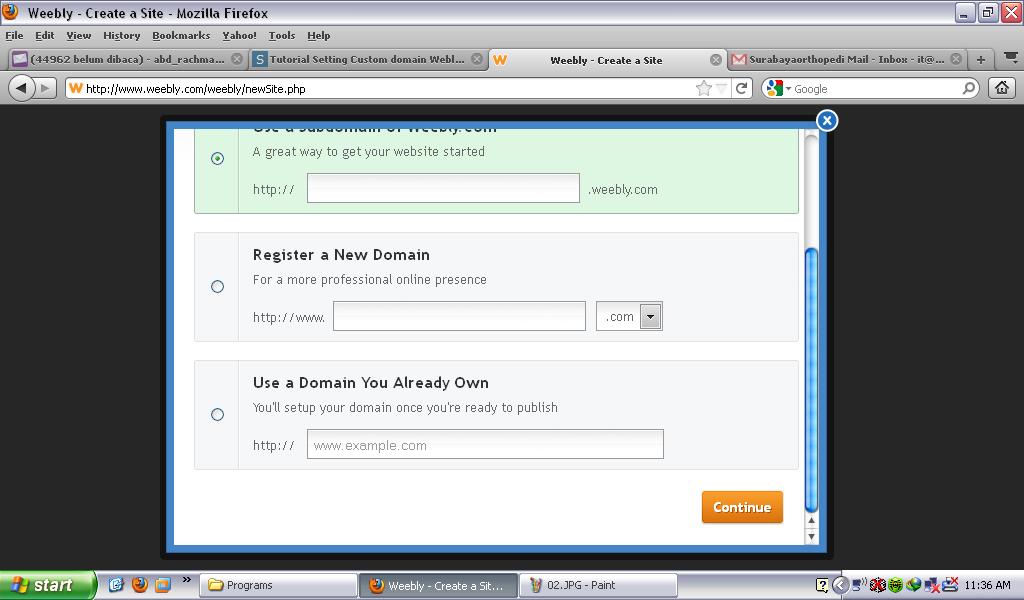 Element
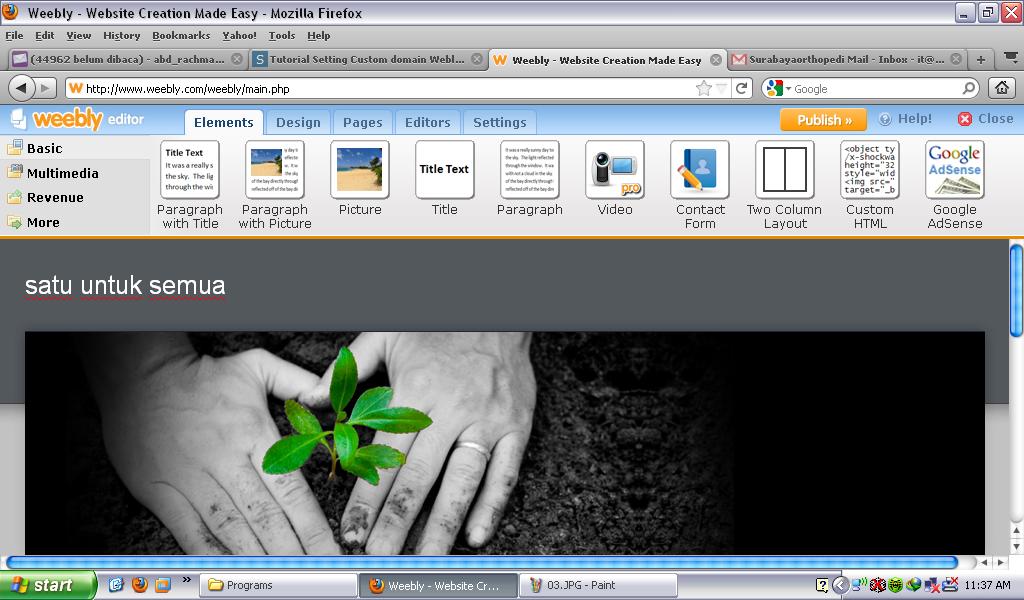 Desain web
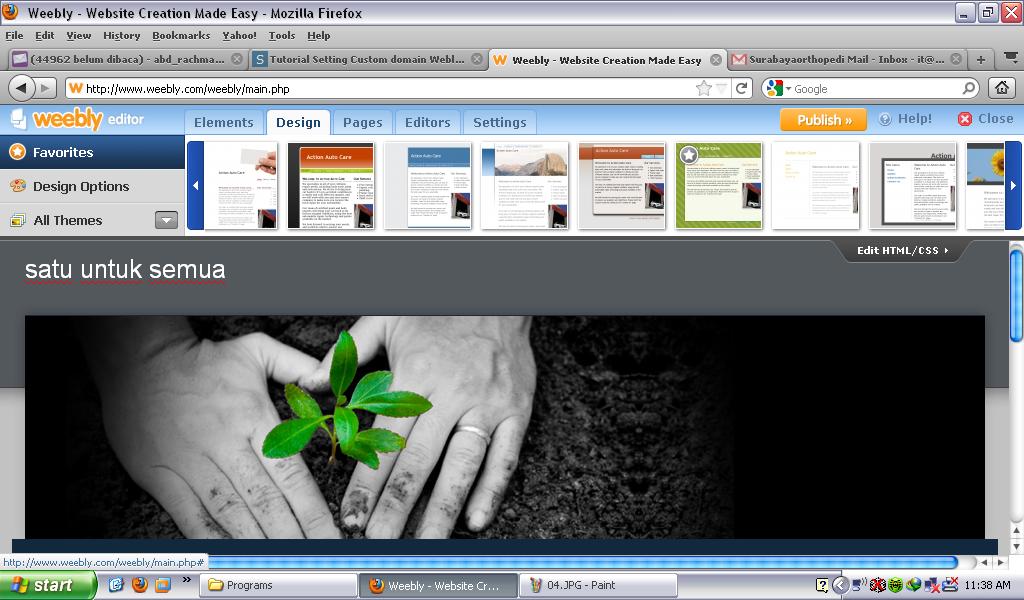 Page
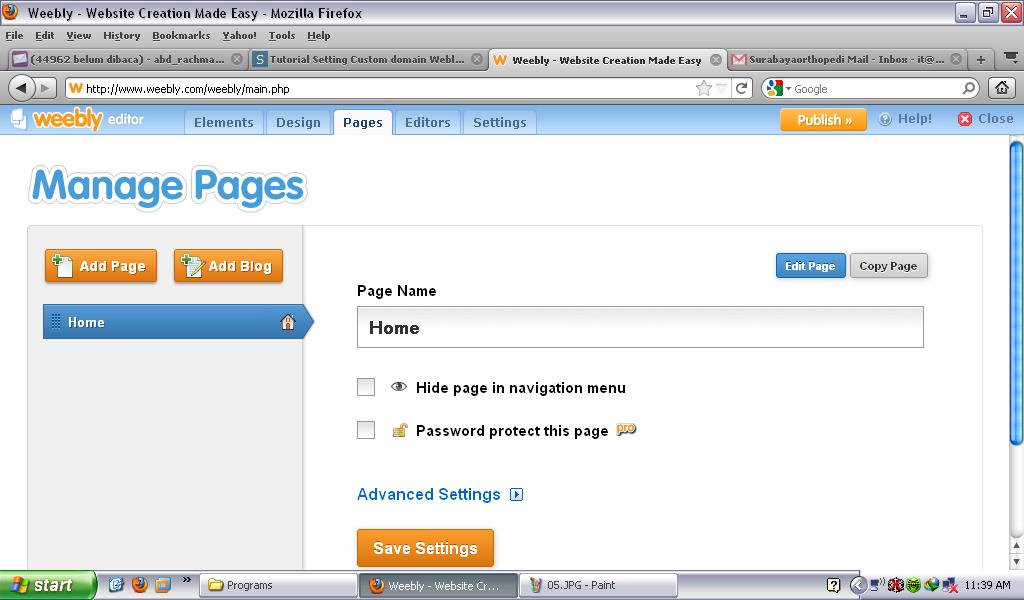 Editor
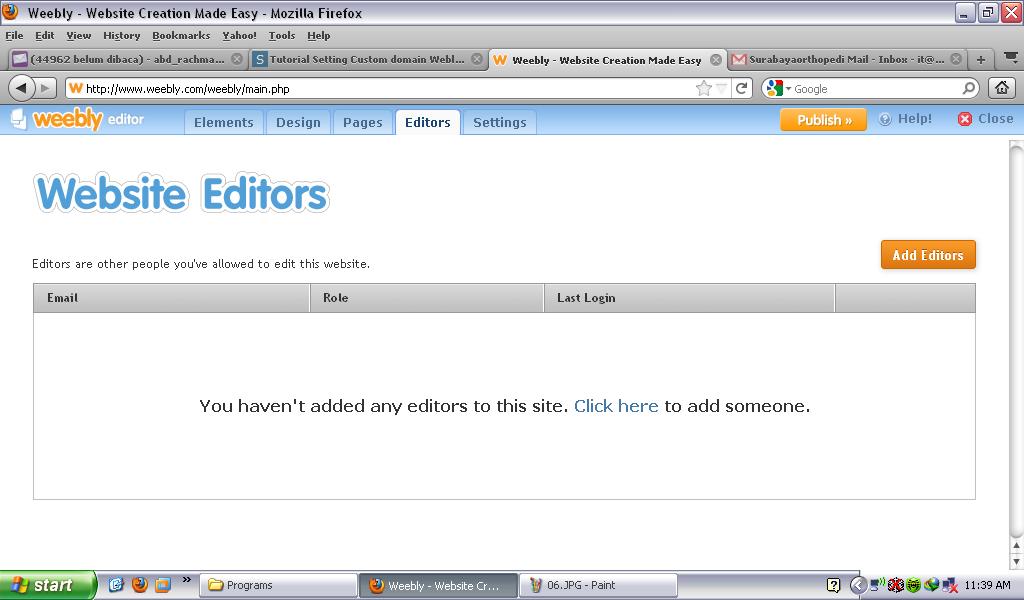 Setting
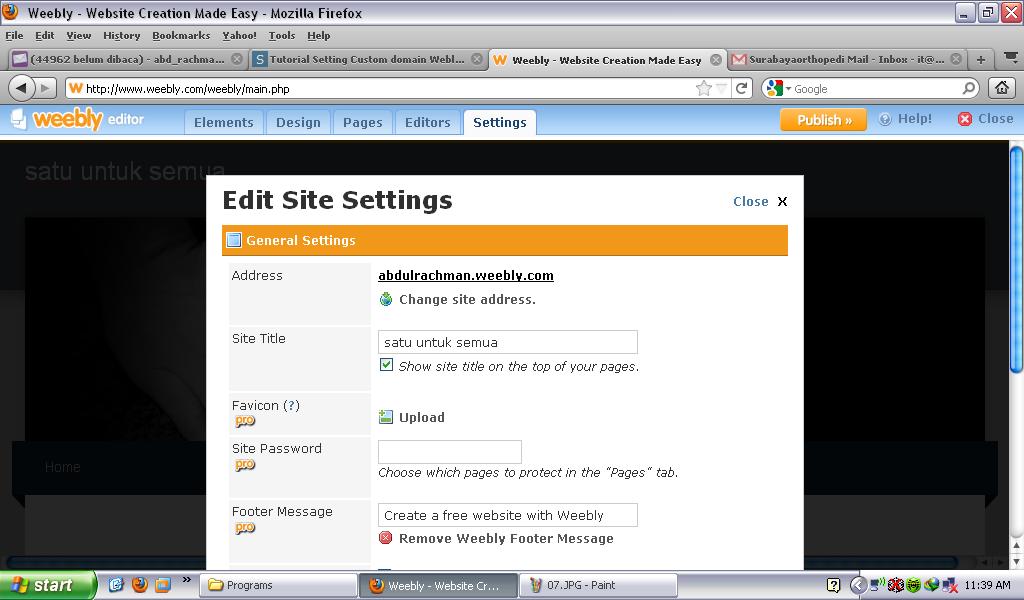 Mengisi halaman dengan menu Element
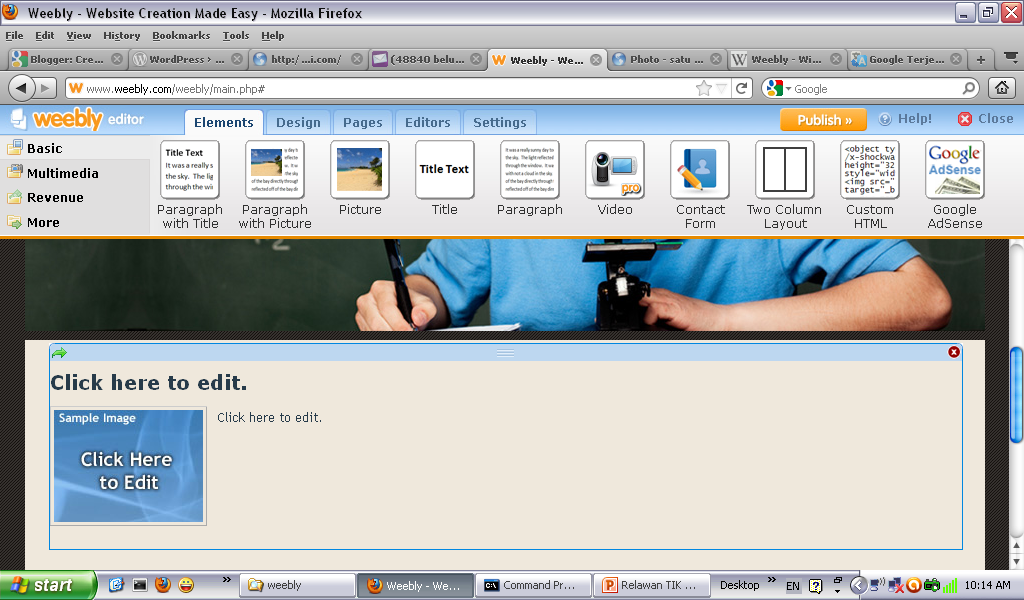 Mengisi halaman dengan menu Element
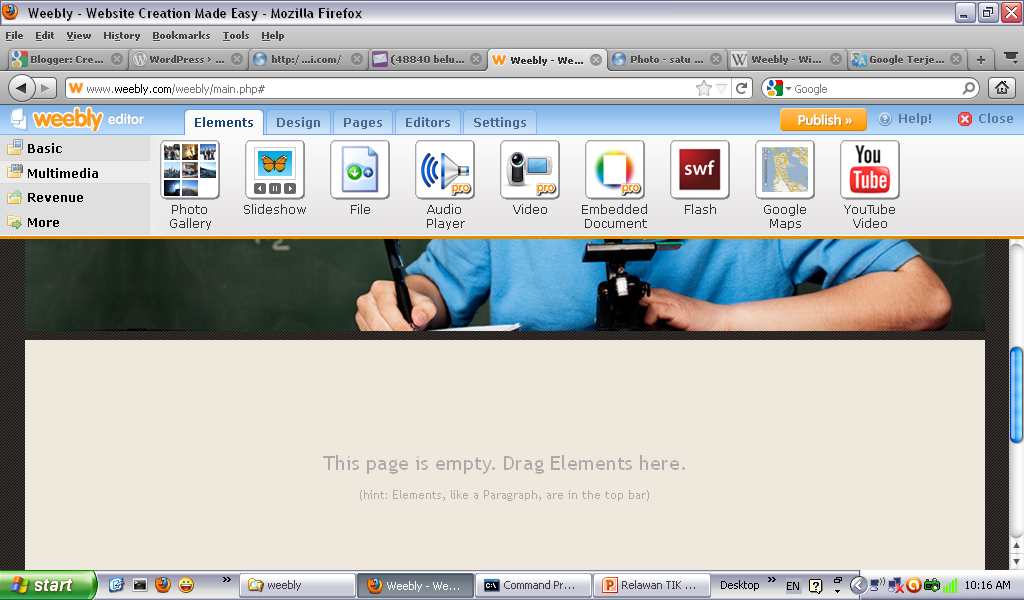 Mengisi halaman dengan menu Element
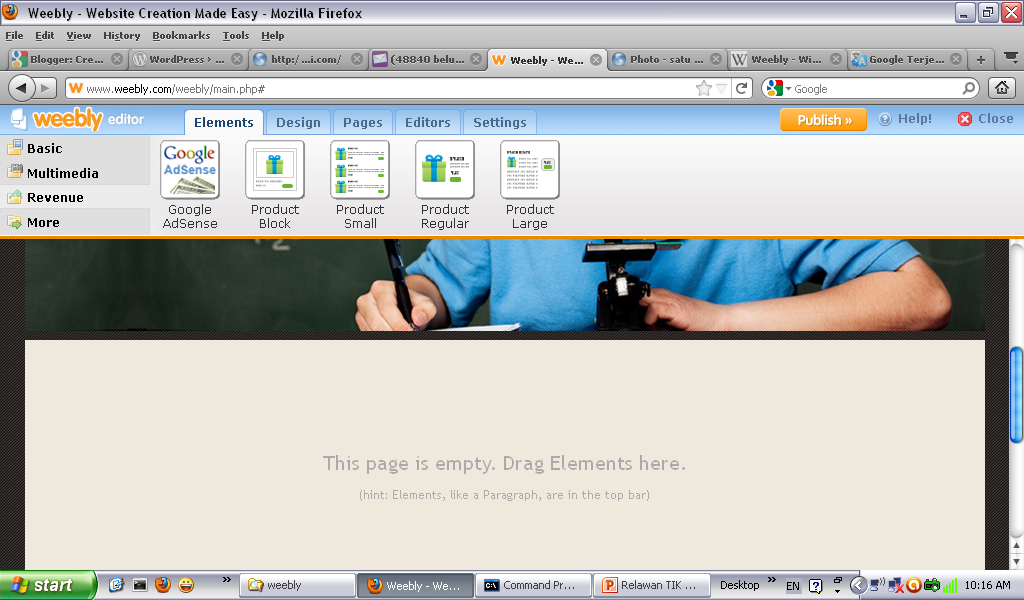 Mengisi halaman dengan menu Element
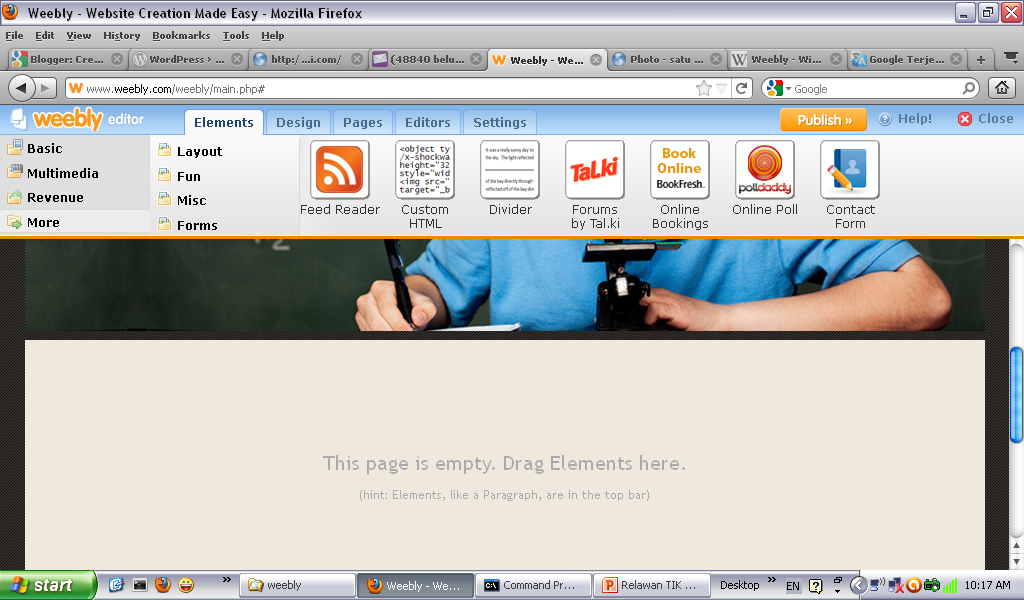 Mendisain halaman dengan menu Desain
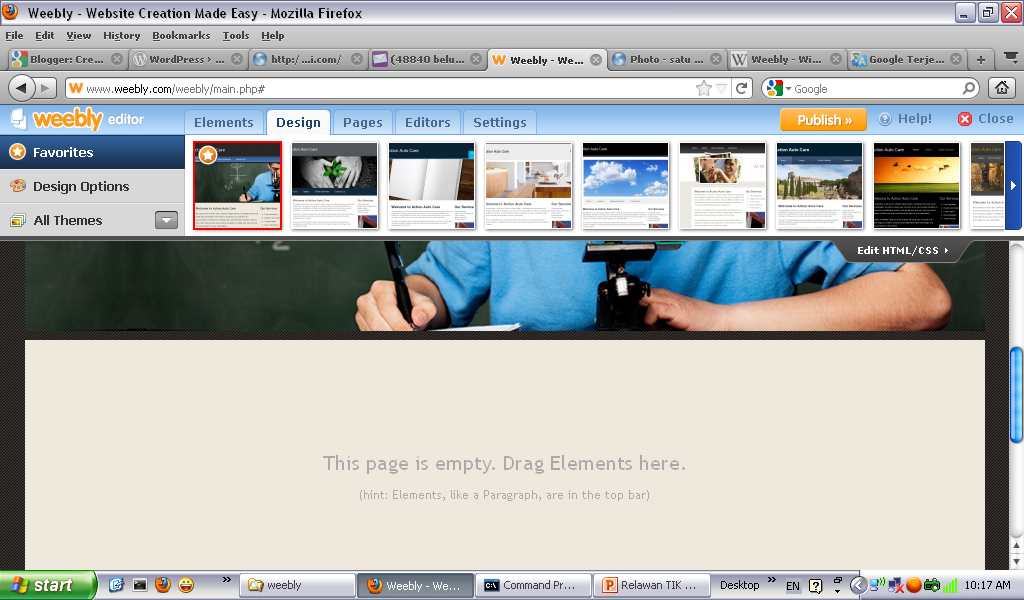 Mendisain halaman dengan menu Desain
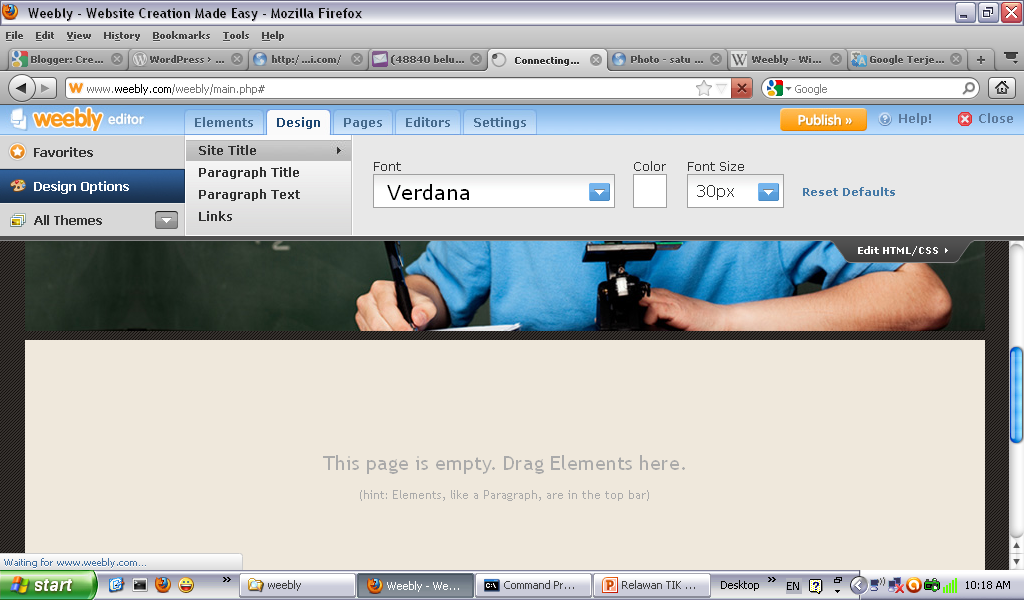 Mendisain halaman dengan menu Desain
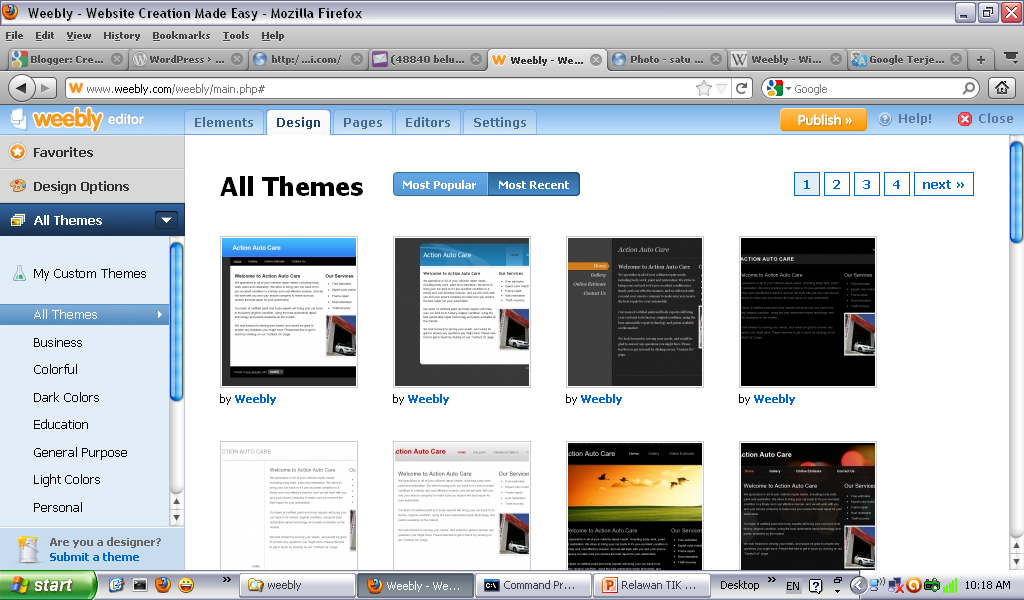 Mendisain halaman dengan menu Desain
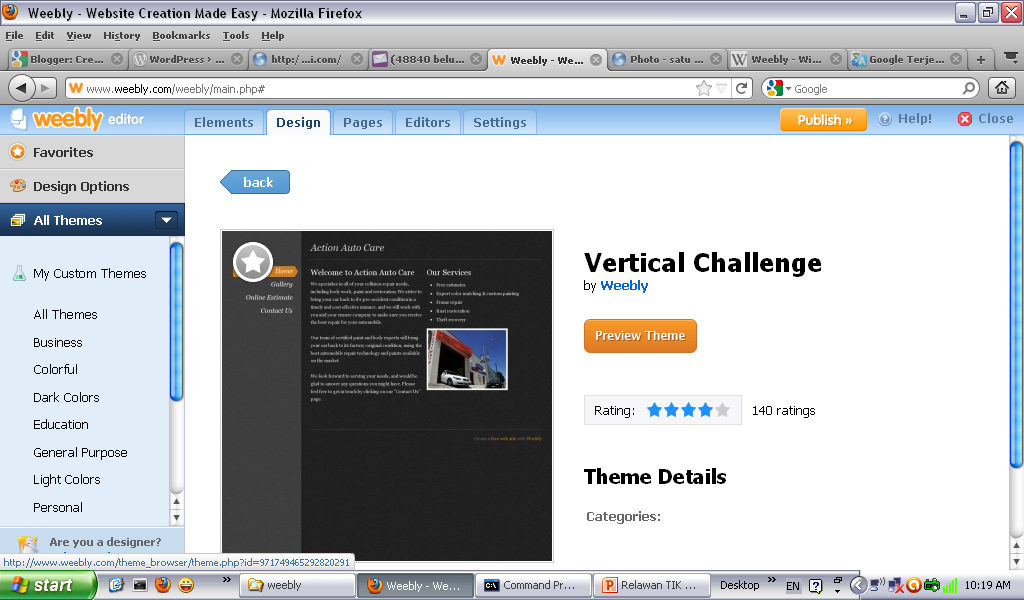 Mendisain halaman dengan menu Desain
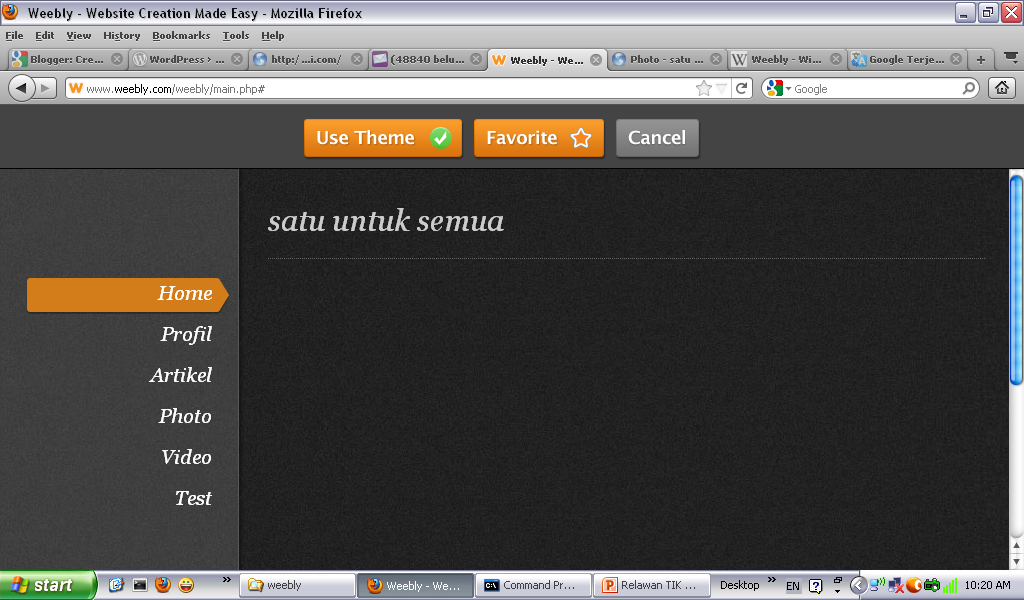 Menambah halaman dengan menu Page
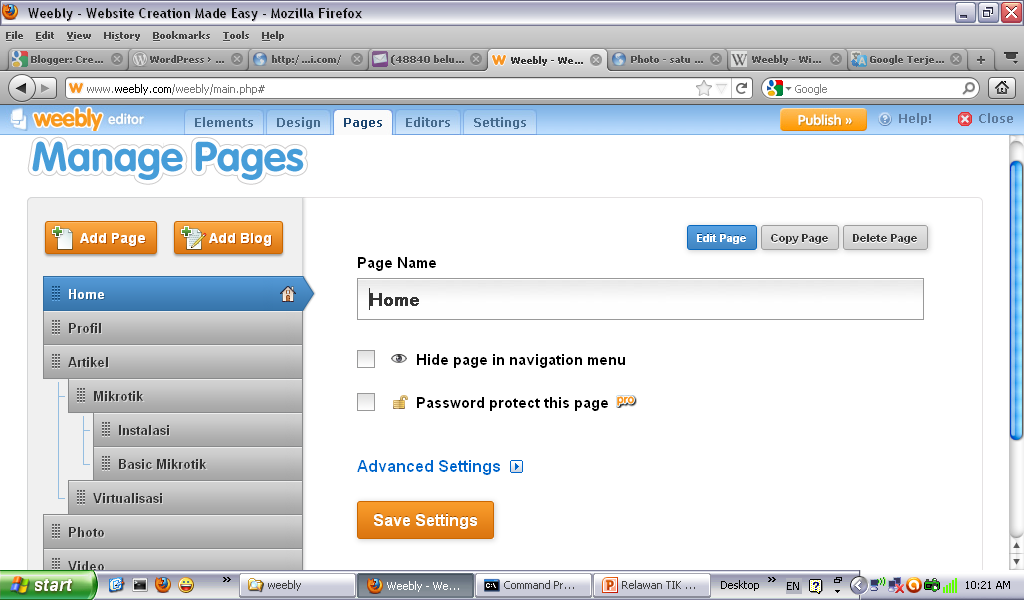 Salam TIK Jawa Timur
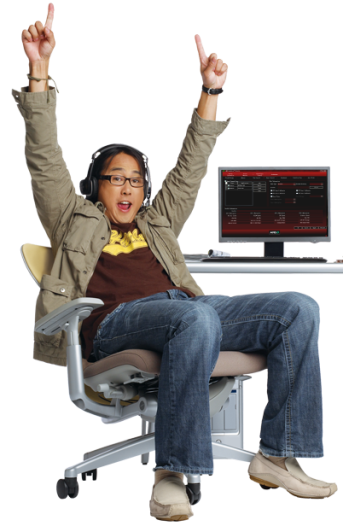 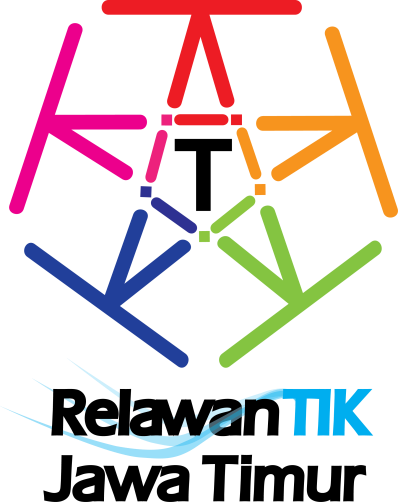